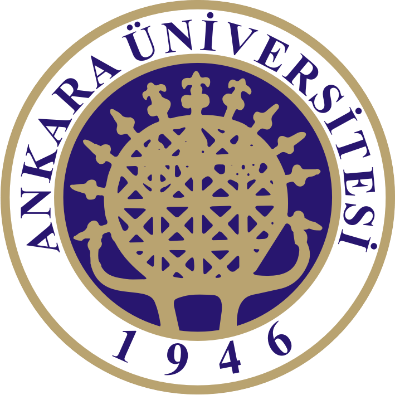 KİM 455 KLİNİK BİYOKİMYA
PLAZMA LİPİTLERİ ve LİPOPROTEİNLER
Prof. Dr. Emel EMREGÜL
Ankara Üniversitesi
Kimya Bölümü
Lipidler, karbonhidratlardan sonra en önemli yakıt kaynağı olan kompleks yapılı biyomoleküllerdir. 
Lipidler, organizmada başlıca aşağıdaki şu fonksiyonları yerine getirirler. 
1)  Hücre membranlarının komponentidirler. 
2)  Metabolizma için gerekli hücresel yakıt maddesi olarak depo edilirler. 
3)  Metabolizma için gerekli hücresel yakıtın taşınabilir formunu oluştururlar. 
4)  Böcekler ve bakterilerin hücre duvarlarını, bazı bitki yaprakları ve cilt için koruyucu 
madde olarak görev yaparlar.
Lipoproteinler
• Proteolipidler• Fosfatidopeptidler• Lipo-amino Asitler 
• Lipopolisakkaritler
Besin maddelerinin büyük bir kısmı önemli oranda lipid içerir. Lipidler, yağlı yiyecek ve içeceklerde, ette bulunurlar ki günlük diyet 15-40 g kadar lipid içerir. Diyetteki lipidlerin büyük çoğunluğu trigliserid, az bir kısmı da fosfolipid, kolesterol ve kolesterol esteridir.
Lipoproteinler
Lipoproteinlerdeki majör lipid sınıflandırılması: 
Triaçilgliserol (16%) 
Fosfolipid (30%)
Kolesterol (14%) 
Kolesterol esterleri (36%) 
Serbest yağ asitleri (4%)
Lipoproteinler, lipidleri plazmada taşırken çözünür tutmak ve kendi lipid içeriklerini dokulara verebilmek için etkili bir mekanizma olarak çalışırlar. İnsanlarda dağıtım sistemi, diğer hayvanlardan daha az gelişmiş olduğu için lipidlerin özellikle kolesterolün dokularda yavaş yavaş biriktiği görülür. Bu lipid birikimi aterosklerozise neden olduğu için önemlidir.
Lipoprotein partikülleri küre şeklindedirler, eritrositlerden daha küçüktürler ve elektron mikroskobu ile görülebilirler; suyu seven (hidrofilik) kısımları lipoproteinin dış yüzeyini kaplarken, suyu sevmeyen (hidrofobik), yani yağlı kısımları onun iç kısmında gömülüdürler. Bu yüzden plazma lipoproteinlerinin en dış tabakasında bulunan lipid türleri polar lipitler olarak nitelendirilirler. Polar lipitler arasında başlıca sfingomiyelin türleri, fosfolipitler ve kolesterol gelir, bu moleküllerin her birinin bir ucu sulu ortamda olmaya daha müsaittir. Lipoproteinlerin ortasında ise başlıca, nötral lipitler olarak tabir edilen, kolesterol esterleri ve trigliseritler bulunur.
Lipoproteinler, elektroforez, ultrasantrifüj, ultrafiltrasyon ve elektron mikroskobik yöntemlerle birbirlerinden ayrılırlar. 

Lipoproteinler, elektroforezdeki ayrılmalarına göre şilomikronlar (tok kişilerde görülür), -lipoprotein (LDL), pre-lipoprotein (VLDL), -lipoprotein (HDL) şeklinde alt gruplara ayrılırlar. 

Ultrasantrifüjdeki yoğunluklarına göre lipoproteinler, şilomikronlar, VLDL, IDL, LDL, HDL, Lp (a) şeklinde alt gruplara ayrılırlar.